On Sequential Functions and Fine-Grained Cryptography
Jiaxin Guan1, Hart Montgomery2
1 New York University
2 Linux Foundation
Let me start by telling you about a dream…
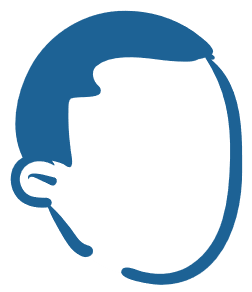 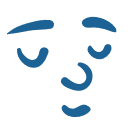 Found Myself in Pessiland
Here's the graphical representation of Impagliazzo's Pessiland[Imp95]. It reflects the bleak and desolate nature of a world without one-way functions, where most cryptographic structures are broken or non-existent.

- ChatGPT
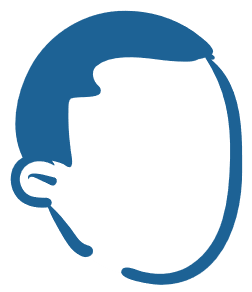 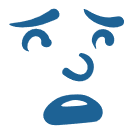 Young man, to return to thy own realm, thou must seek out a relic named Sequential Functions within this Pessiland, and with it, forge some manner of cryptogrpahic artifice.

Fortune be thy guide!
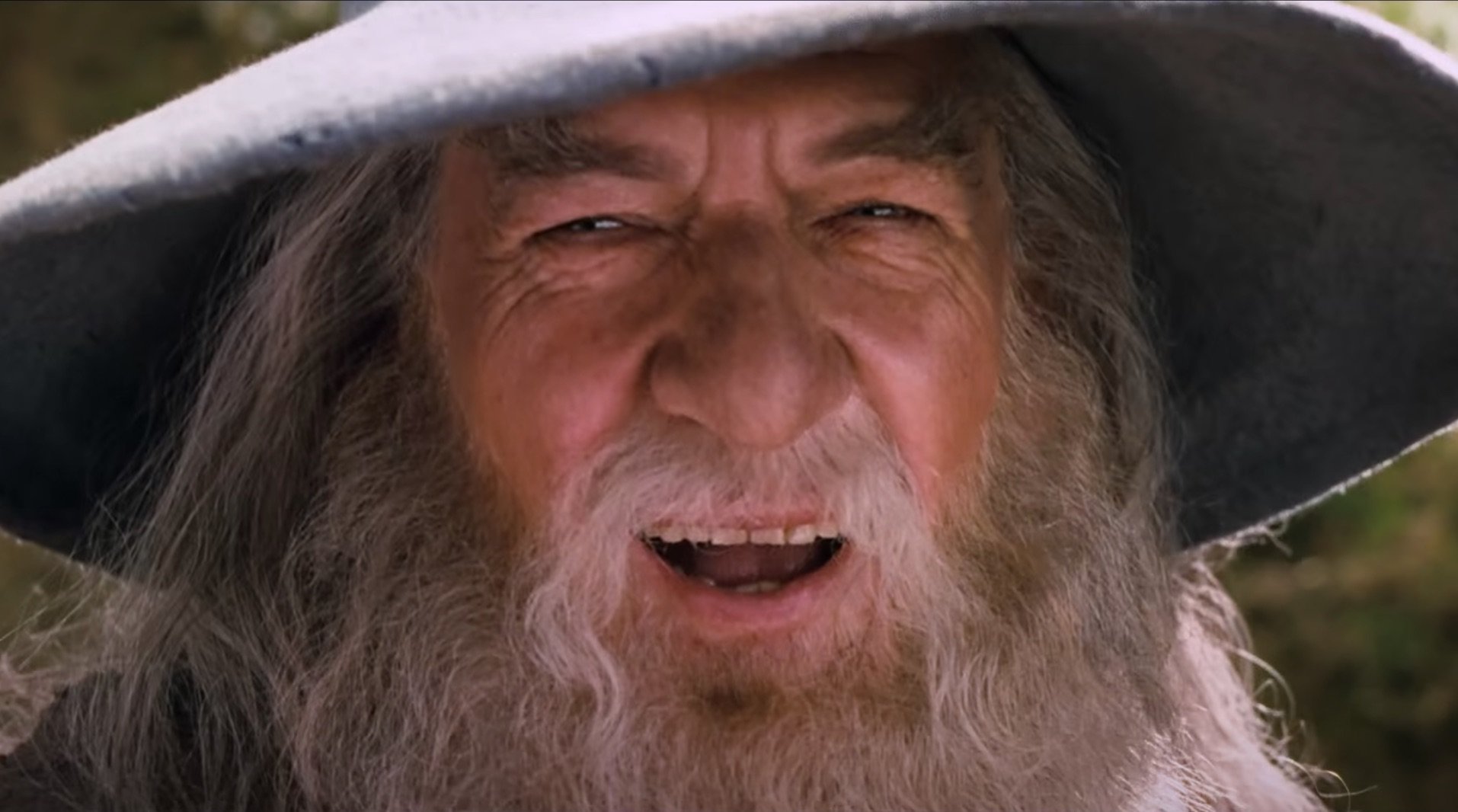 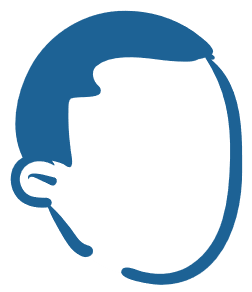 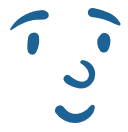 Sequential Functions (Very Informally)
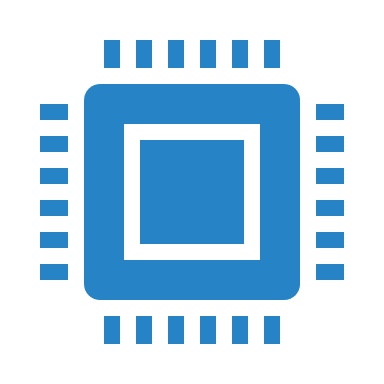 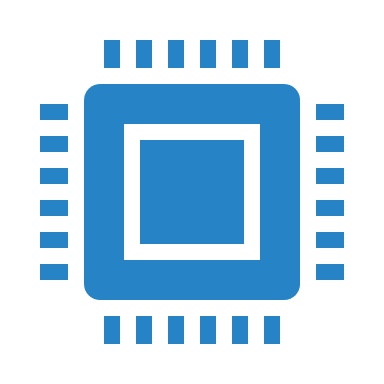 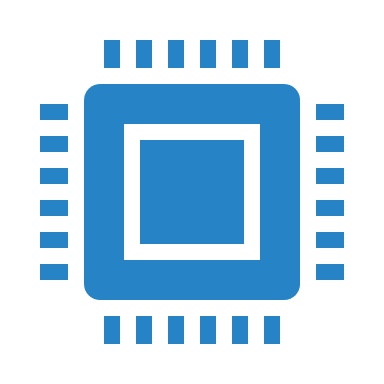 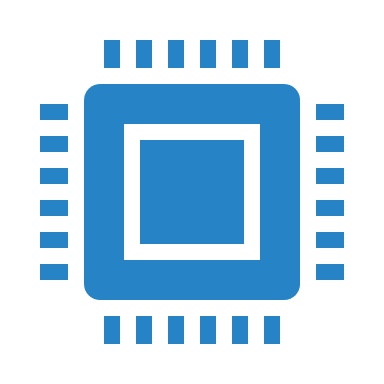 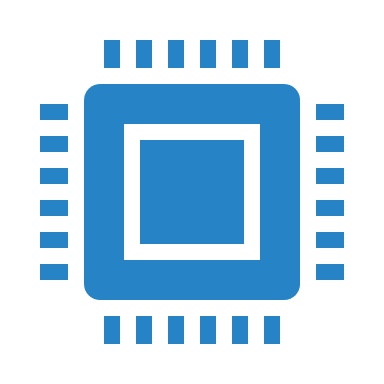 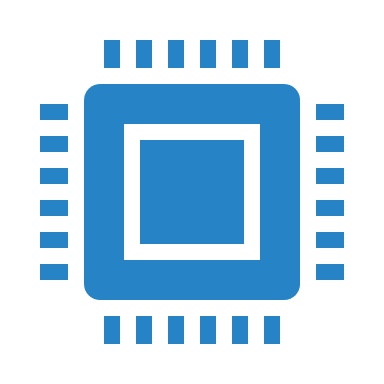 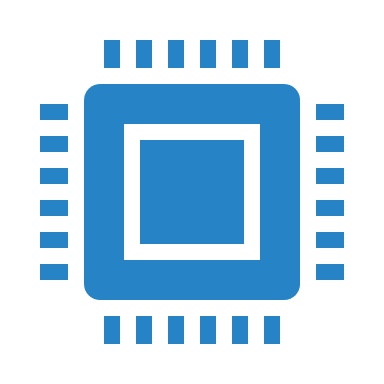 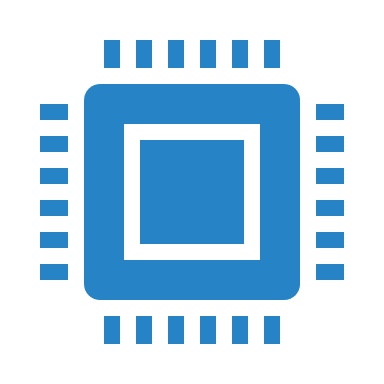 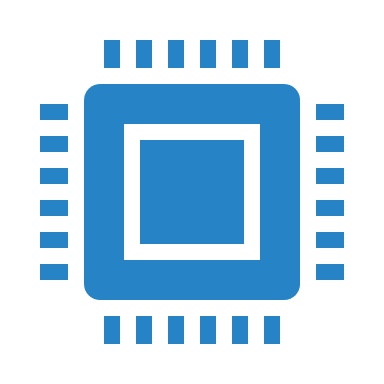 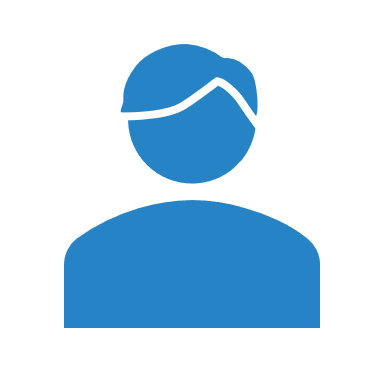 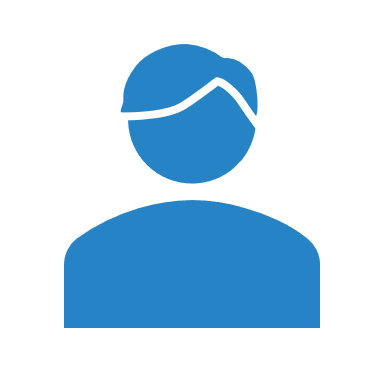 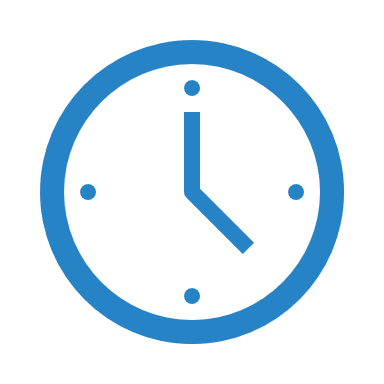 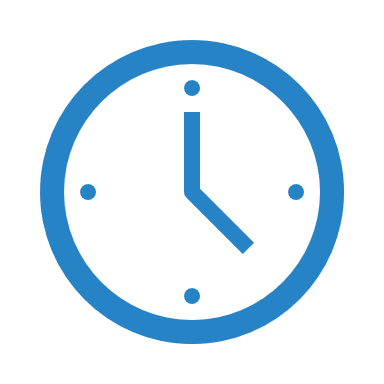 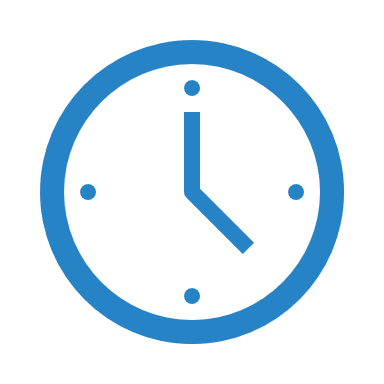 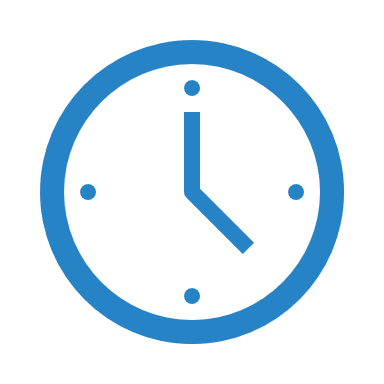 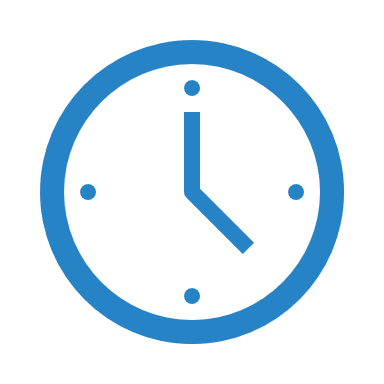 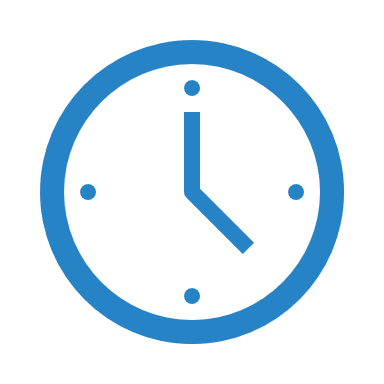 Time-Released Cryptography
Standard Model Cryptography
FHE
……
IBE
VDF
[BBBF18]
TLP
[RSW96]
PKE
[BGJ+16]
CRHF
Seq. Fun.
OWF
?
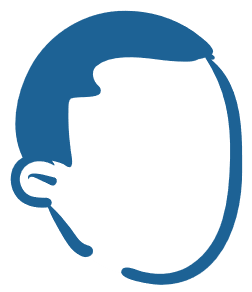 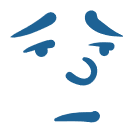 Our Results (“On Sequential Functions”)
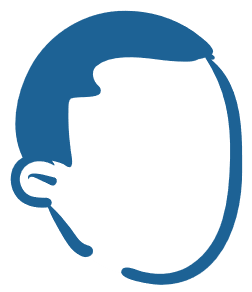 Theorem 1
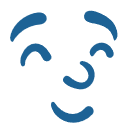 Theorem 2
(The decisional variants of) Continuous Iterative Sequential Functions (CISFs) are PSPACE-complete.
Theorem 3
(The decisional variants of) more general Sequential Functions (Dynamic SFs) are not in PSPACE.
A failed attempt:
Sadly this doesn’t work…
Davies-Meyer Construction
Our Oracle Separation
Challenge: Handling Recursion
……
✓ Non-One-Wayness
……
Goal: Proving Sequentiality
Label
……
Group Element
……
Label
……
……
Group Element
3. Arc joins happen with negligible probability
……
……
✓ Sequentiality
All Possible Label Assignments
Consistent with Prior Queries
The more “useful” a ⊥ response is,
the less likely such a ⊥ will happen
A ⊥ response impacts the label distributions minimally
And this impact is distributed evenly along the entire cycle
✓ Sequentiality
Now that thou hast discovered Sequential Functions in Pessiland, thou shouldst complete the final task: to craft cryptographic artifices therewith.
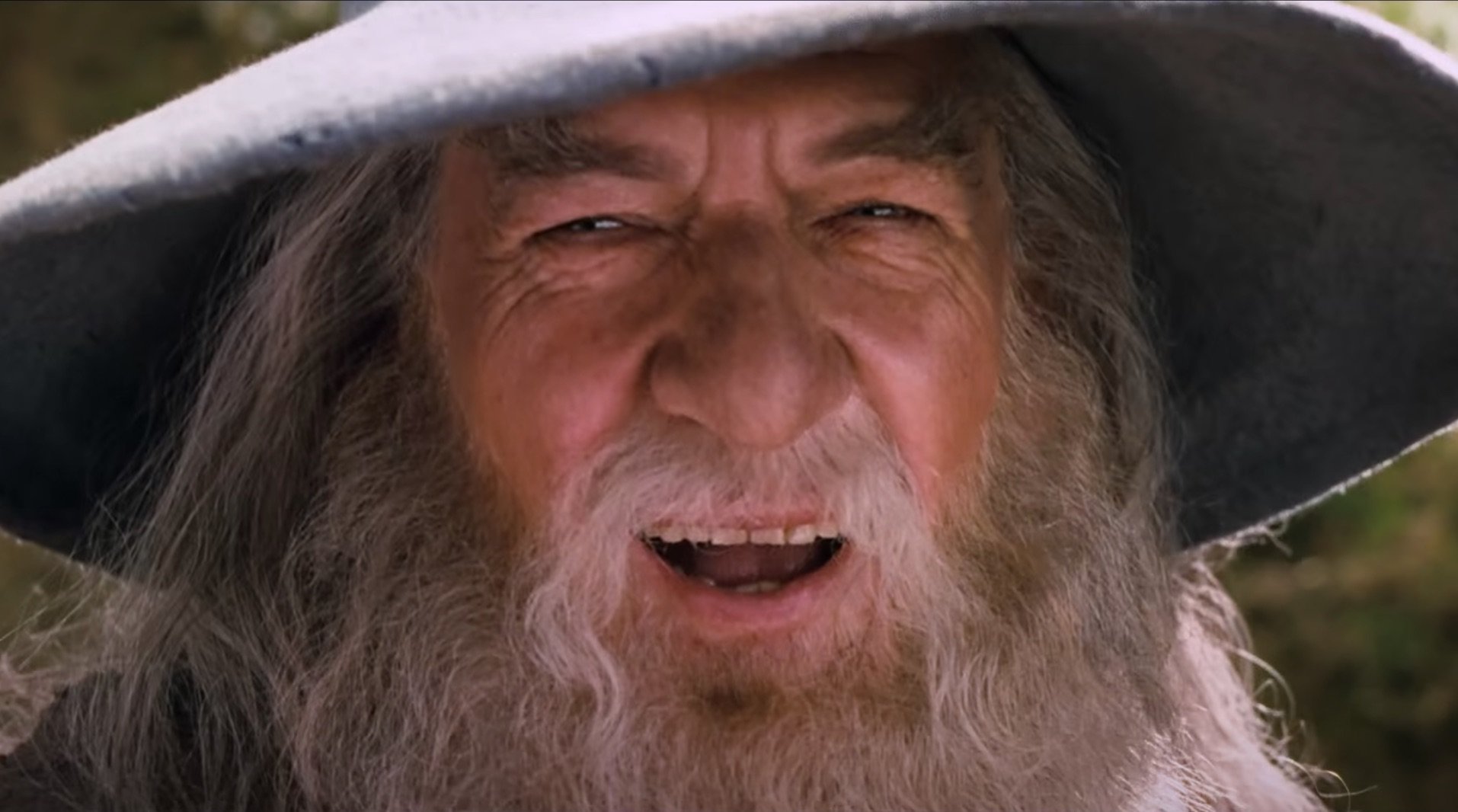 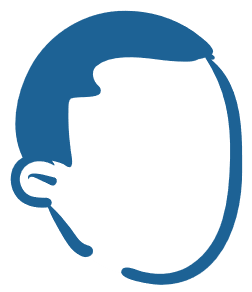 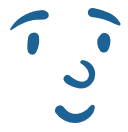 Our Results (“Fine-Grained Cryptography”)
Standard Primitives
Fine-Grained Primitives
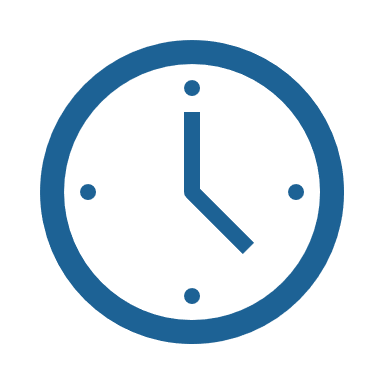 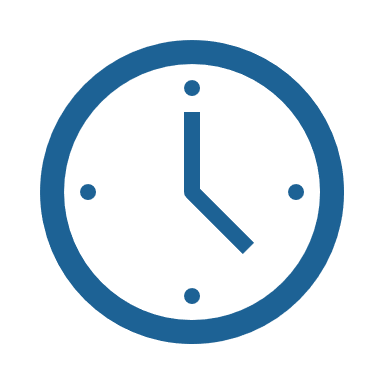 Sub-exponential
Polynomial
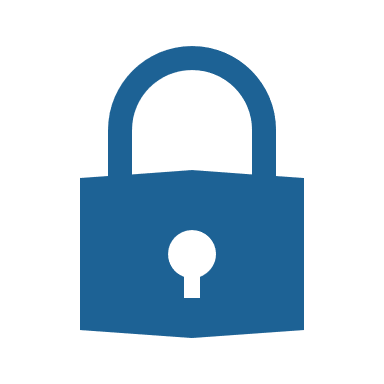 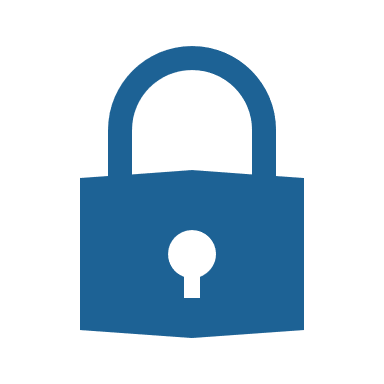 Our Results (“Fine-Grained Cryptography”)
Theorem 4
Assuming CISFs, there exist fine-grained SKE and MAC.
Theorem 5
Assuming Verifiable Delay Functions (VDFs) and null iO, there exists fine-grained PKE.
Theorem 6
Assuming Commutative Sequential Functions, there exists fine-grained key exchange.
Building SKE from CISF
Intuition: An adversary cannot catch up with sequential computations!
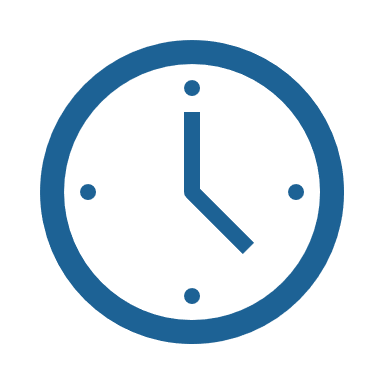 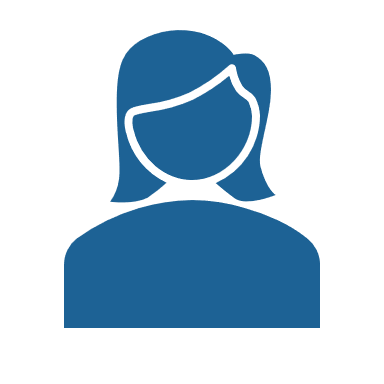 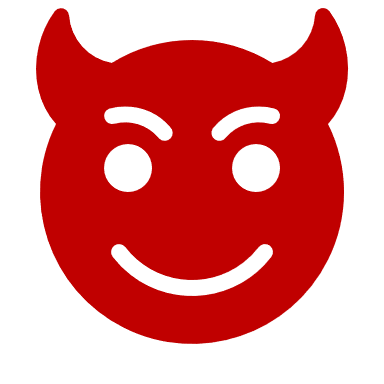 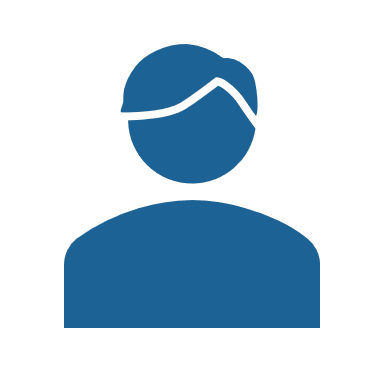 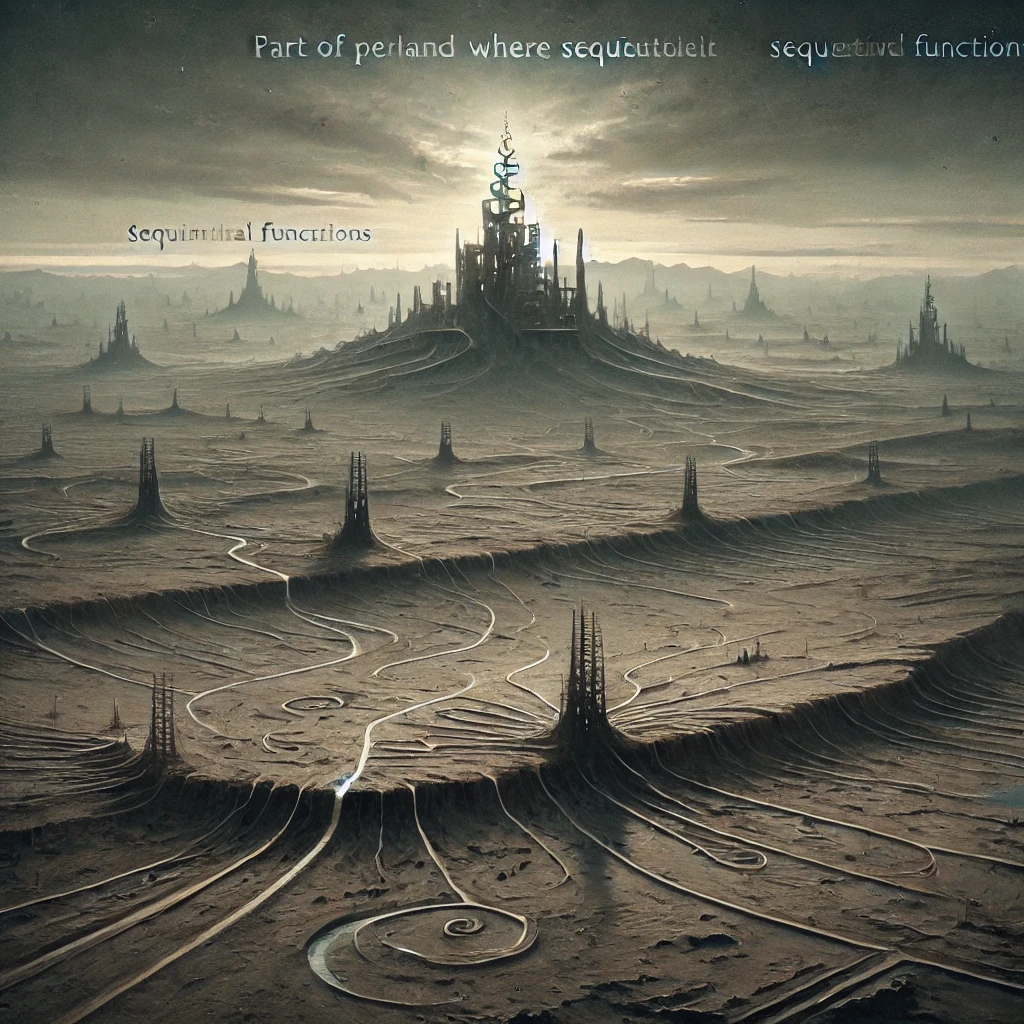 A Way out through Sequential Functions
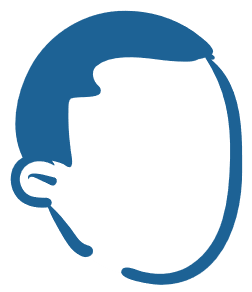 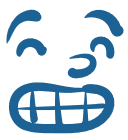 Here's the graphical representation of the part of Pessiland where sequential functions exist, offering some hope for building fine-grained cryptographic primitives. The scene captures the emerging possibilities, despite the surrounding desolation.

- ChatGPT
Farewell!
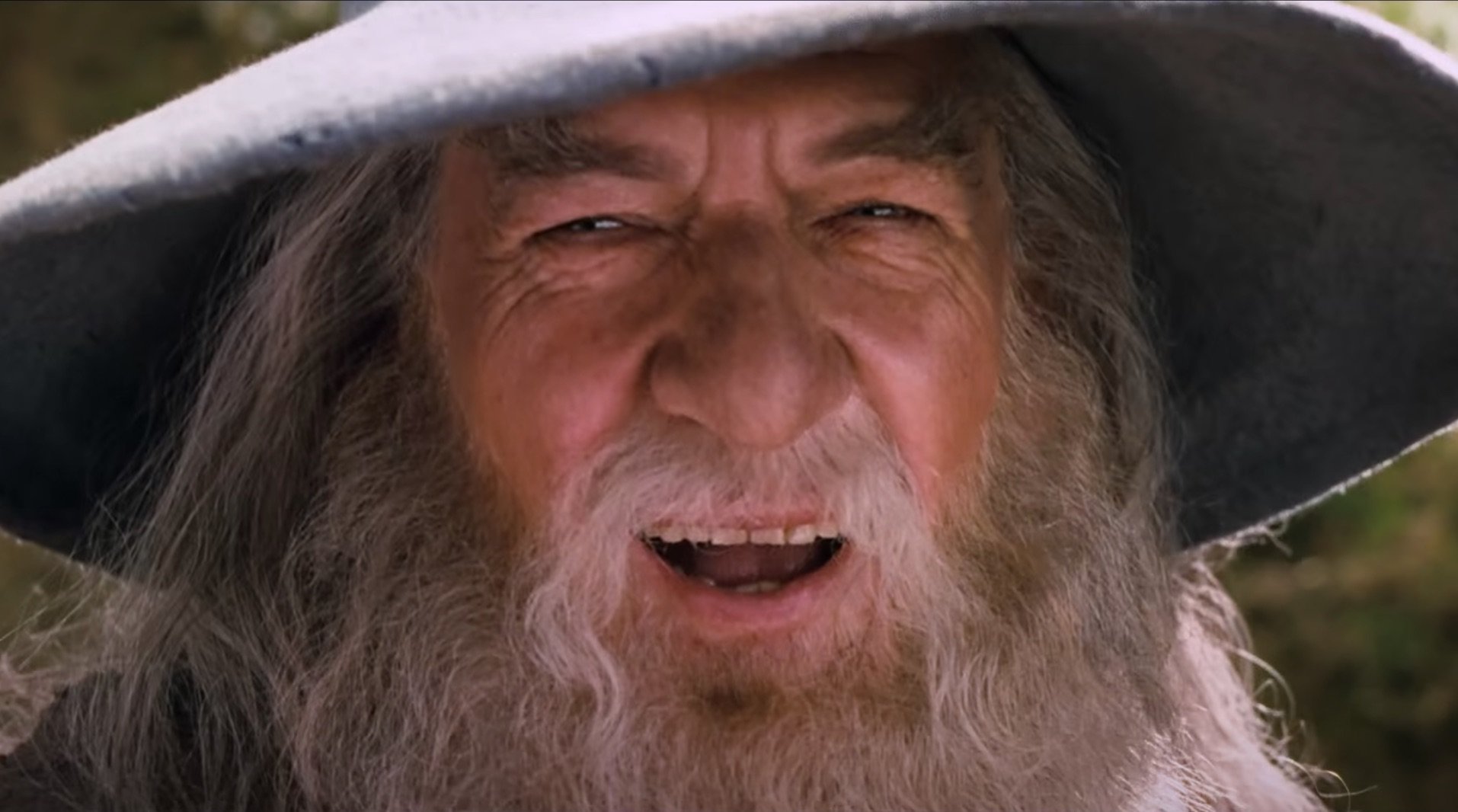 Open Problems
Thank you!
eprint.iacr.org/2024/1050
jiaxin@guan.io